December 2024
IEEE 802.18 RR-TAGWeekly Teleconference Agenda
Date: 19 December 2024
Authors:
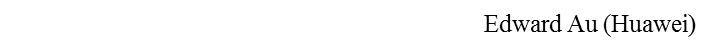 Slide 1
December 2024
Meeting called to order
Officers for the RR-TAG:				
  Chair:  Edward Au (Huawei)
  Co-Vice-chairs:  Gaurav Patwardhan (Hewlett Packard Enterprise), Al Petrick (Skyworks Solutions)
  Secretary:  VACANT
  IEEE Statement Update on Spectrum (ISUS) ad-hoc chair:  VACANT
  IEEE SA Program Manager:  Jodi Haasz (IEEE SA)
Membership status as of 15 November 2024
  Voters:  68 (10 on LMSC) 
  Nearly Voters:  2
  Aspirants:  10
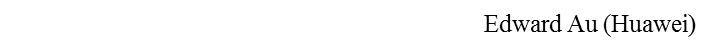 Slide 2
December 2024
IEEE 802 required notices
Affiliation:  https://standards.ieee.org/faqs/affiliation/ 
  Be sure to announce your name, affiliation, employer, and clients the first time you speak. 
Anti-Trust:  https://standards.ieee.org/wp-content/uploads/2022/02/antitrust.pdf 
IEEE 802 WG Policies and Procedures:  http://www.ieee802.org/devdocs.shtml  
Patent & administration:  https://standards.ieee.org/about/sasb/patcom/materials.html  
Copyright notice:  https://standards.ieee.org/faqs/copyrights/#1 
  Call for essential patents & copyright notice: the RR-TAG does not do standards, though all should be aware.
IEEE SA Standards Board Operations Manual:  https://standards.ieee.org/about/policies/opman/
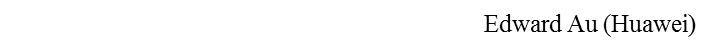 Slide 3
December 2024
Guidelines for IEEE SA Meetings
All IEEE SA standards meetings shall be conducted in compliance with all applicable laws, including antitrust and competition laws. 
Don’t discuss the interpretation, validity, or essentiality of patents/patent claims. 
Don’t discuss specific license rates, terms, or conditions.
Relative costs of different technical approaches that include relative costs of patent licensing terms may be discussed in standards development meetings. 
Technical considerations remain the primary focus
Don’t discuss or engage in the fixing of product prices, allocation of customers, or division of sales markets.
Don’t discuss the status or substance of ongoing or threatened litigation.
Don't be silent if inappropriate topics are discussed. Formally object to the discussion immediately.
---------------------------------------------------------------   
For more details, see IEEE SA Standards Board Operations Manual, clause 5.3.10 and Antitrust and Competition Policy: What You Need to Know at http://standards.ieee.org/develop/policies/antitrust.pdf 

If you have questions, contact the IEEE SA Standards Board Patent Committee Administrator 
at patcom@ieee.org
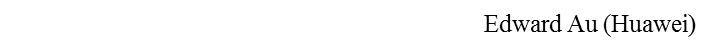 Slide 4
December 2024
Participant behavior in IEEE SA activities is guided by the IEEE Codes of Ethics & Conduct
All participants in IEEE SA activities are expected to adhere to the core principles underlying the:
IEEE Code of Ethics
IEEE Code of Conduct
The core principles of the IEEE Codes of Ethics & Conduct are to:
Uphold the highest standards of integrity, responsible behavior, and ethical and professional conduct
Treat people fairly and with respect, to not engage in harassment, discrimination, or retaliation, and to protect people's privacy.
Avoid injuring others, their property, reputation, or employment by false or malicious action
The most recent versions of these Codes are available at http://www.ieee.org/about/corporate/governance
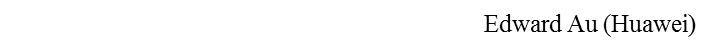 Slide 5
December 2024
Participants in the IEEE SA “individual process” shall act independently of others, including employers
The IEEE SA Standards Board Bylaws require that “participants in the IEEE standards development individual process shall act based on their qualifications and experience”
This means participants:
Shall act & vote based on their personal & independent opinions derived from their expertise, knowledge, and qualifications
Shall not act or vote based on any obligation to or any direction from any other person or organization, including an employer or client, regardless of any external commitments, agreements, contracts, or orders
Shall not direct the actions or votes of other participants or retaliate against other participants for fulfilling their responsibility to act & vote based on their personal & independently developed opinions
By participating in standards activities using the “individual process”, you are deemed to accept these requirements; if you are unable to satisfy these requirements then you shall immediately cease any participation.
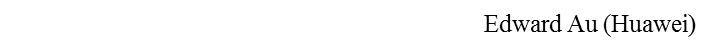 Slide 6
December 2024
IEEE SA standards activities shall allow the fair & equitable consideration of all viewpoints
The IEEE SA Standards Board Bylaws (clause 5.2.1.3) specifies that “the standards development process shall not be dominated by any single interest category, individual, or organization”
	– 	This means no participant may exercise “authority, leadership, or influence by reason of superior leverage, strength, or representation to the exclusion of fair and equitable consideration of other viewpoints” or “to hinder the progress of the  standards development activity”
This rule applies equally to those participating in a standards development project and to that project’s leadership group
Any person who reasonably suspects that dominance is occurring in a standards development project is encouraged to bring the issue to the attention of the Standards Committee or the project’s IEEE SA Program Manager
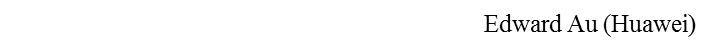 Slide 7
December 2024
Meeting Decorum
Weekly meeting reminders:
IMAT is used for attendance:
https://imat.ieee.org/attendance 
Please ensure that the following information is listed correctly in Webex when joining the call: “FIRST NAME LAST NAME, Affiliation”
When you want to be on the queue, please type “Q” or “q” in the chat window
Remember to mute when not speaking, thank you
Press are required (i.e., anyone reporting publicly on this meeting) to announce their presence (per IEEE SA Standards Board Operations Manual)
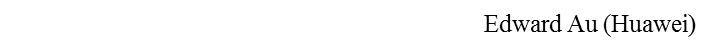 Slide 8
December 2024
Agenda
Meeting called to order
Administrative items (IEEE 802 and IEEE SA required notices)
Meeting decorum
Review and approve agenda
Review and approve the weekly meeting minutes
Review:  France ARCEP’s consultation re UWB
Status of ongoing consultations
General discussion items
Reminder (meeting schedule and mixed-mode meeting reservation) 
Any other business
Adjourn
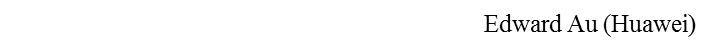 Slide 9
December 2024
Administrative motions
Motion #1 (Procedural):  To approve the agenda as presented on the previous slide.
Moved:  Al Petrick
Seconded:  Ben Rolfe
Discussion:  None.
Vote:  Approved with unanimous consent

Motion #2 (Procedural):  To approve the weekly meeting minutes of the 5 December 2024 RR-TAG call as shown in the document 18-24/0126r0, with editorial privilege for the IEEE 802.18 Chair. 
Moved:  Al Petrick
Seconded:  Ben Rolfe
Discussion:  None.
Vote:  Approved with unanimous consent
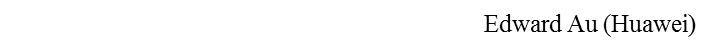 Slide 10
December 2024
France ARCEP’s consultation re UWB
Consultation:  Draft decision repealing decision no. 2007-0683 of 24 July 2007 as amended and setting the conditions for use of radio frequencies for equipment operating using ultra-wideband technology
Publication date:  9 December 2024
Closing date for response:  21 January 2025
For details, please visit 
https://www.arcep.fr/uploads/tx_gspublication/consultation-projdec-frequences-UWB_dec2024.pdf 
Draft response
18-24/0129
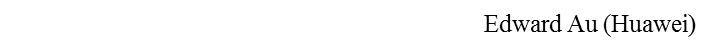 Slide 11
December 2024
Status of ongoing consultations
Tracking document:  18-24/0001
Pending for interested members to prepare response in the order of internal deadline:
3:00pm ET, Thursday, 12 December 2024
EC RSPG:  Public Consultation on the Draft RSPG Report on 6G Strategic vision
10:30pm JST, Tuesday, 14 January 2025
UK Ofcom:  Ofcom’s Plan of Work 2025/26
France ARCEP:  Draft decision repealing decision no. 2007-0683 of 24 July 2007 as amended and setting the conditions for use of radio frequencies for equipment operating using ultra-wideband technology
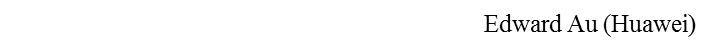 Slide 12
December 2024
General discussion items (1)
Europe, Middle East, and Africa
Belgium
Following the consultation in October 2024, Belgian Institute for Postal Services and Telecommunications (BIPT) published the official version of technical requirements on radio interfaces related to devices using the ultra wideband technology (UWB) on 21 November 2024.
Americas
USA
On 5 December 2024, FCC granted the following entities waiver on topics related to 6 GHz:  Wi-Fi Alliance’s waiver of section 15.407(l)(1) of the Commission's rules, Axon Enterprise, Inc.’s request to waive Sections 15.247(a) and 15.247(d) of the Commission's rules, and Extreme Networks’ request for a limited waiver of section 15.403 of the Commission's rules.
On 5 December 2024, FCC announced conditional approval of Axon Networks’ 6 GHz AFC system.
Following the open commission meeting on 11 December 2024, the FCC adopted new rules to expand very low power device operations across all 1,200 megahertz of the 6 GHz band alongside other unlicensed and Wi-Fi-enabled devices.
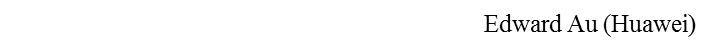 Slide 13
December 2024
General discussion items (2)
Asia Pacific
Japan
Following the consultation in October 2024, Ministry of Internal Affairs (MIC) published the official version of frequency reorganization plan 2024 on 13 December 2024.

ITU-R
Working Party 5C
Liaison related to the work in the frequency range 450-1000 GHz
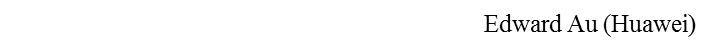 Slide 14
December 2024
Meeting schedule in the next few weeks
*Call in info is available at the 802.18 Google Calendar
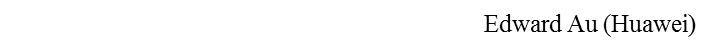 Slide 15
December 2024
Future mixed-mode meetings
2025 March plenary
Meeting reservation begins on 3 December 2024
Registration fee
Early Registration until 31 January 2025
Standard Registration until 28 February 2025
Late Registration after 28 February 2025
Please refer to the URL above for the exact terms and conditions.
Hotel reservation begins on 3 December 2024
Group rate is available until 20 February 2025.
Please refer to the URL above for the exact terms and conditions.
2025 January interim (credited session)
Meeting reservation begins on 29 October 2024
Registration fee
Early Registration until 29 November 2024
Standard Registration until 3 January 2025
Late Registration after 3 January 2025
Please refer to the URL above for the exact terms and conditions.
Hotel reservation begins on 29 October 2024
Group rate is available until 11 December 2024.
Please refer to the URL above for the exact terms and conditions.
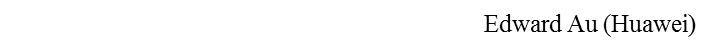 Slide 16
December 2024
Any other business
None
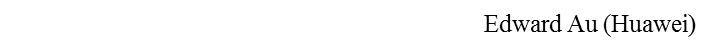 Slide 17
December 2024
Adjourn
Adjourn:
Any objection to adjourn?  None    
Adjourned at 3:35pm ET
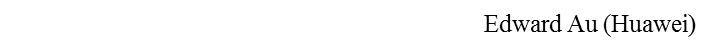 Slide 18